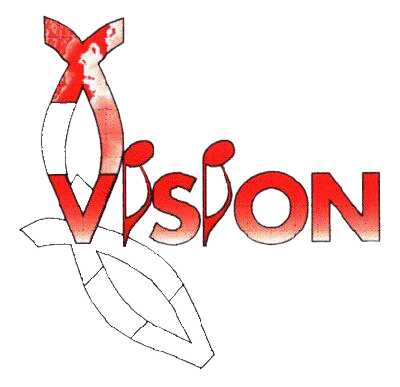 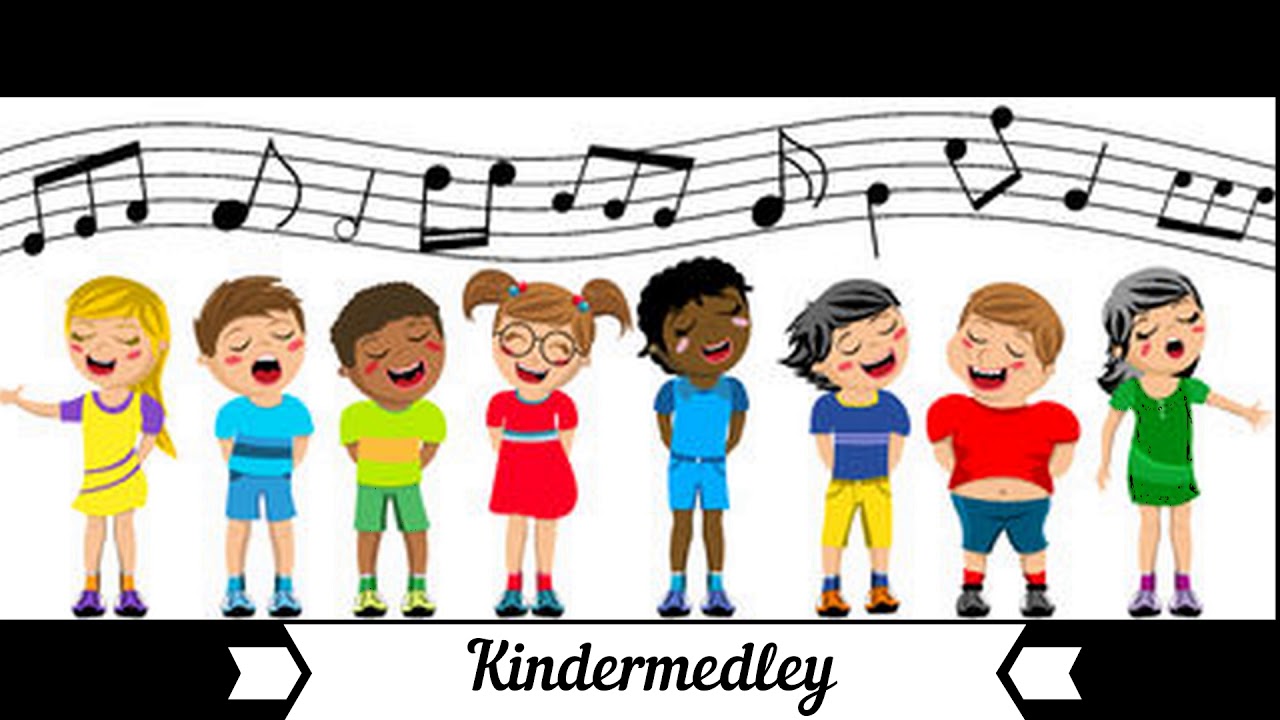 Kindermedley
Heel gewoon zoals ik ben,
  ben ik een kind van de Here God
  Heel gewoon zoals ik ben,
  ben ik een kind van God
Als ik lach maak ik God blij
  Als ik huil dan troost Hij mij
  Voel ik me goed of juist heel rot
  Ik blijf een kind, een kind van God
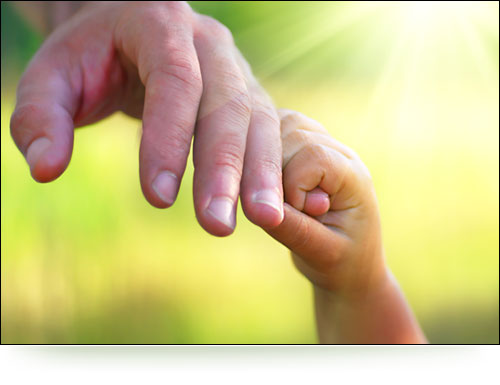 Heel gewoon zoals ik ben,
  ben ik een kind van de Here God
  Heel gewoon zoals ik ben,
  ben ik een kind van God
Als ik lach maak ik God blij
  Als ik huil dan troost Hij mij
  Voel ik me goed of juist heel rot
  Ik blijf een kind, een kind van God
Is je deur nog op slot?
  Is je deur nog op slot?
  Van je krr krr krr, doe ‘m open voor God
  Want de Heer wil bij je wonen
  En dan ben je nooit alleen
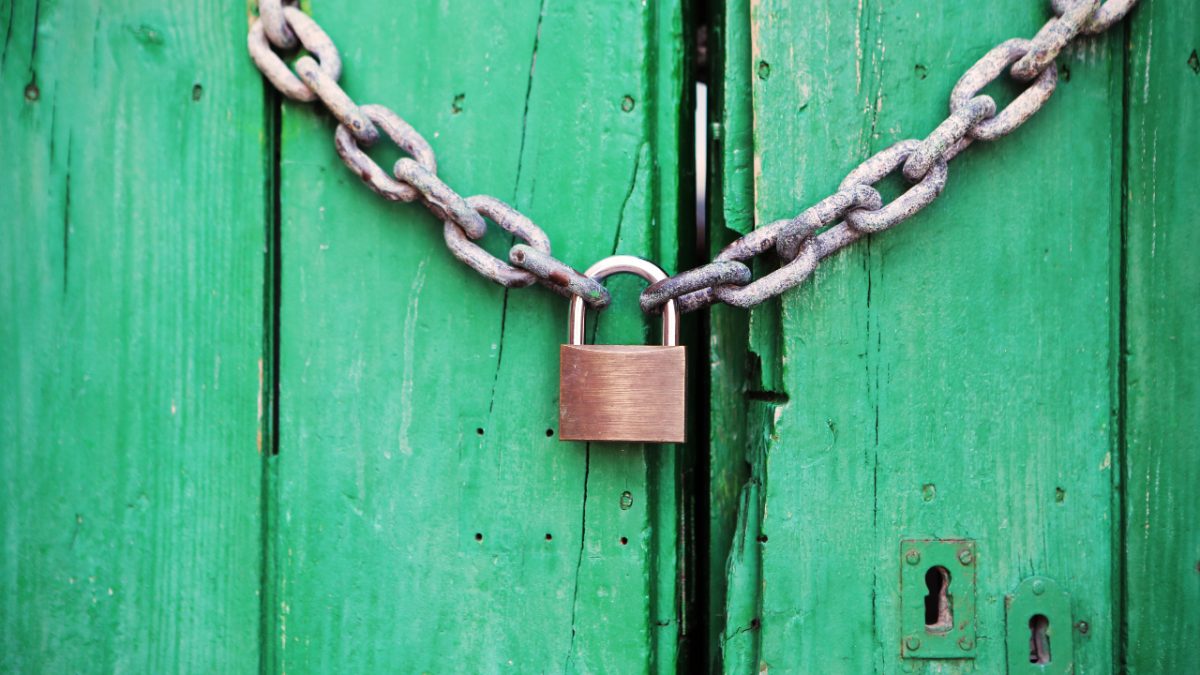 Je hart is net een huisje
  waar het gezellig is
  Maar ‘t is er nog zo donker,
  er is iets wat ik mis
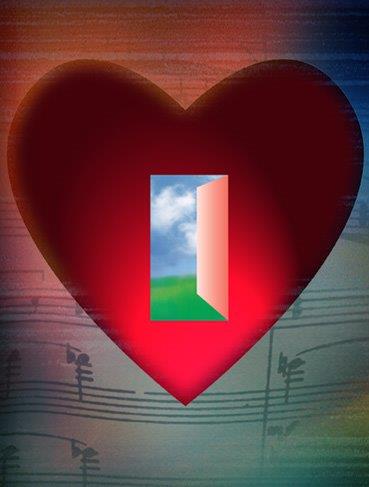 Is je deur nog op slot?
  Is je deur nog op slot?
  Van je krr krr krr, doe ‘m open voor God
  Want de Heer wil bij je wonen
  En dan ben je nooit alleen
Zoals klei in de hand van de 
  pottenbakker
  Zo ben jij in Mijn hand zegt de Heer
  Zoals klei in de hand van de 
  pottenbakker
  Zo maak ik jou een vat tot mijn eer
Kneed mij Here God
  Ook als het soms wel eens pijn doet
  Kneed mij Here God
  U weet precies hoe ik zijn moet
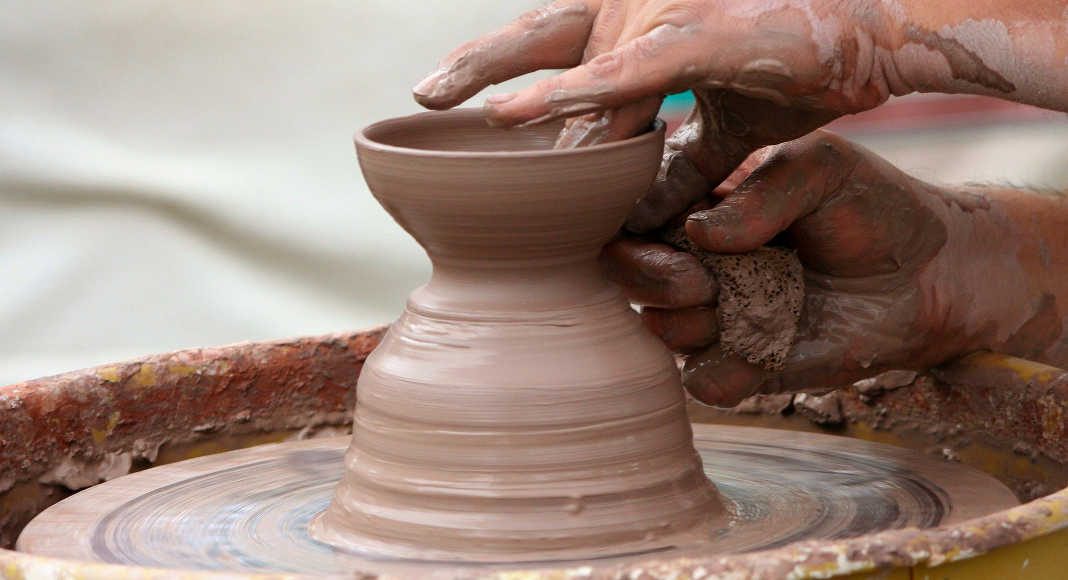 Zoals klei in de hand van de 
  pottenbakker
  Zo ben jij in Mijn hand zegt de Heer
  Zoals klei in de hand van de 
  pottenbakker
  Zo maak ik jou een vat tot mijn eer
Kneed mij Here God
  Ook als het soms wel eens pijn doet
  Kneed mij Here God
  U weet precies hoe ik zijn moet
Maak een vrolijk geluid voor de Heer
  Of je thuis bent of buiten op straat
  Maak een vrolijk geluid voor de Heer
  Met de bel van je fiets op de maat
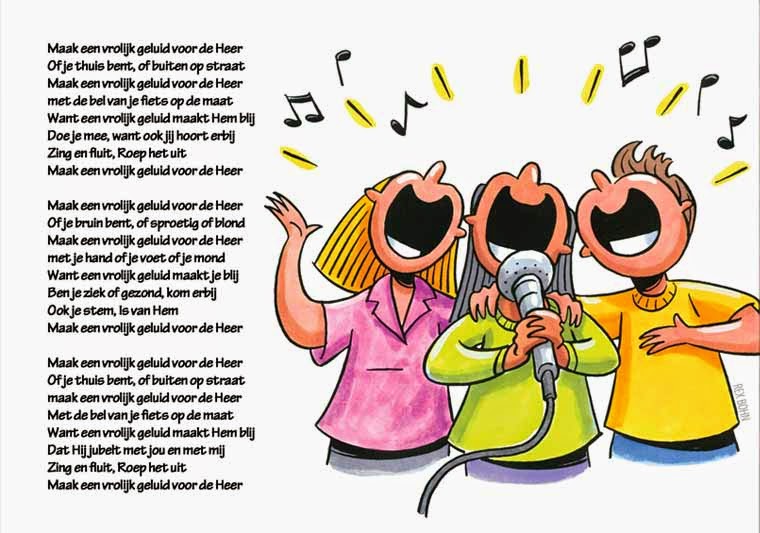 Want een vrolijk geluid maakt Hem blij
  Doe je mee, want ook jij hoort erbij
  Zing en fluit
  Roep het uit
  Maak een vrolijk geluid voor de Heer
  Maak een vrolijk geluid voor de Heer
Maak een vrolijk geluid voor de Heer
  Of je bruin bent of sproetig of blond
  Maak een vrolijk geluid voor de Heer
  Met je hand of je voet of je mond
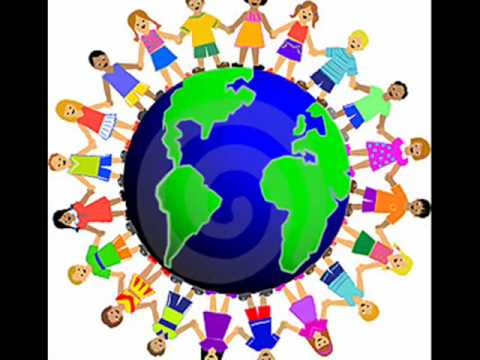 Want een vrolijk geluid maakt Hem blij
  Ben je ziek of gezond kom er bij!
  Ook je stem
  is van Hem
  Maak een vrolijk geluid voor de Heer
  Maak een vrolijk geluid voor de Heer
Who’s the King of the jungle
  Who’s the King of the sea
  Who’s the King of the universe
  and who’s the King of me
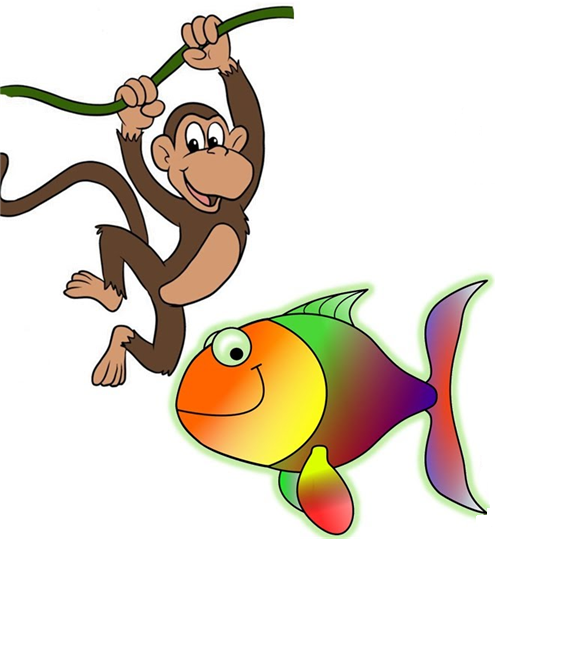 Well I say
  J E S U S, YES
  He’s the King of me
  He’s the King of the universe
  The jungle and the sea
Who’s the King of the jungle
  Who’s the King of the sea
  Who’s the King of the universe
  and who’s the King of me
Well I say
  J E S U S, YES
  He’s the King of me
  He’s the King of the universe
  The jungle and the sea
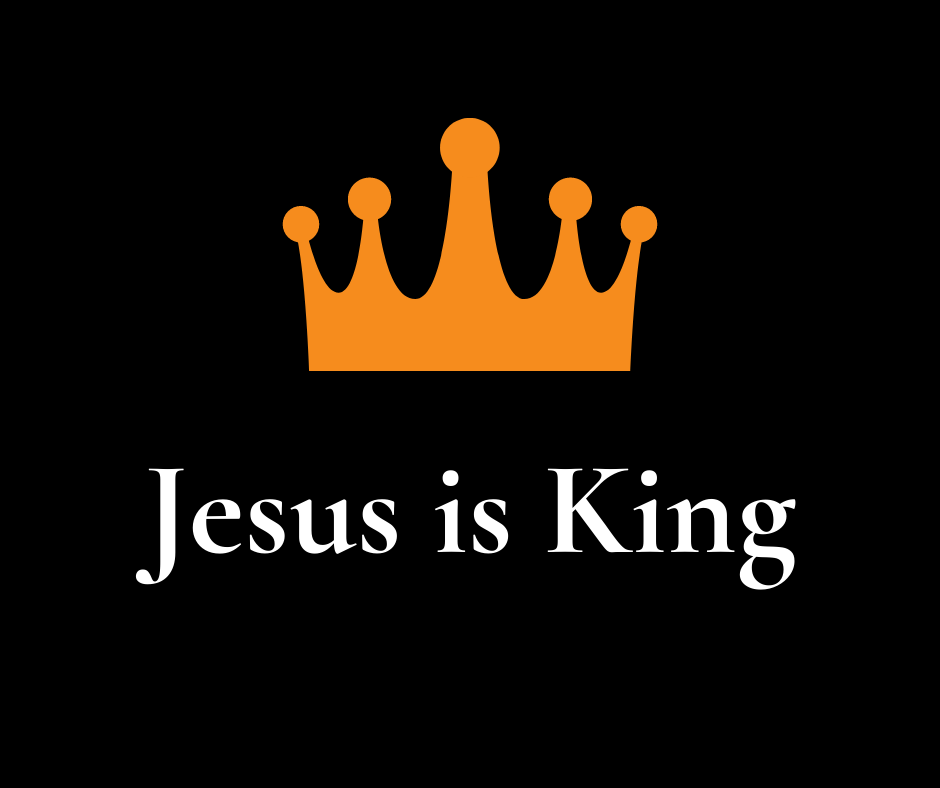 *